Unit 2GCF’s and LCM’s
Algebra 1
Greatest Common Factor
GCF
As small as or smaller than the smallest number given in the question

You can list all of the factors and find the biggest one they have in common

Take all the variables they have in common to the SMALLEST exponent given in the question
Ex. 1)
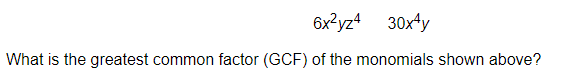 GCF for Variables

Take variable only if they both have it in common

Take the Smallest Exponent
Ex. 2)
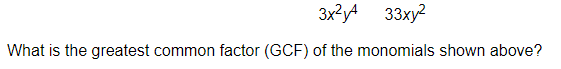 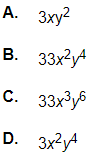 GCF for Variables

Take variable only if they both have it in common

Take the Smallest Exponent
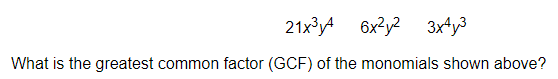 Ex. 3)
GCF for Variables

Take variable only if they both have it in common

Take the Smallest Exponent
Ex. 4)
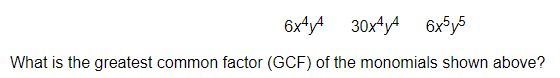 GCF for Variables

Take variable only if they both have it in common

Take the Smallest Exponent
Ex. 6)
Ex. 5)
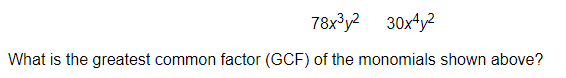 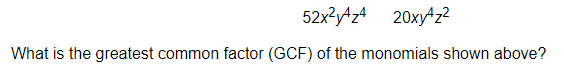 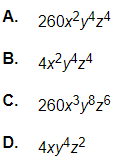 Ex. 7)
Least Common Multiple
LCM
This number is as big as or bigger than the biggest number given in the question

You can multiply the numbers and finding the smallest one they have in common

Take all of the variables to the BIGGEST exponent
Ex. 8)
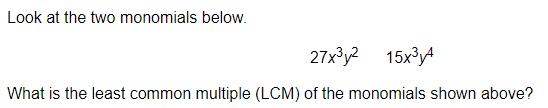 LCM for Variables

Take Variables

Take the Biggest Exponent
Ex. 9)
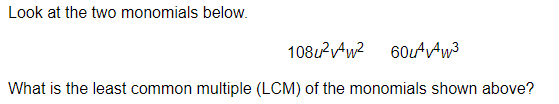 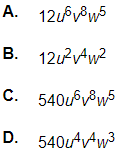 LCM for Variables

Take Variables

Take the Biggest Exponent
Ex. 10)
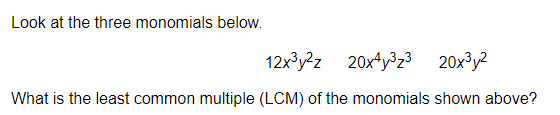 LCM for Variables

Take Variables

Take the Biggest Exponent
Ex. 11)
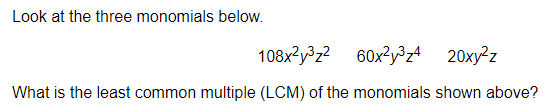 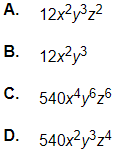 LCM for Variables

Take Variables

Take the Biggest Exponent